Итоги III четверти 
2020-2021 
учебного года основной школы
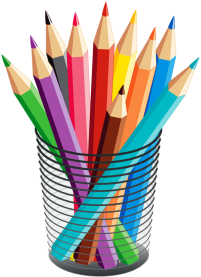 Количество обучающихся в 2020-2021 учебном году в основной школе
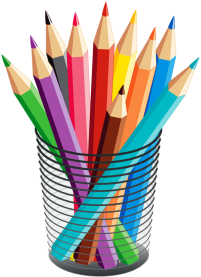 Отличник
Хорошисты -14
Резерв-4
Неуспевающие-27
Неуспевающие-27
Работа с обучающимися, испытывающих трудности в обучении
Индивидуальные занятия с обучающимися.
Беседы с родителями.
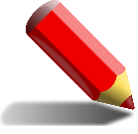 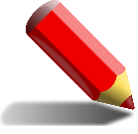 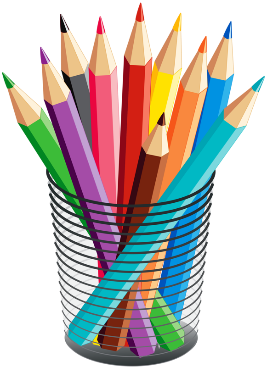 Задачи на IV четверть2020-2021 уч. год
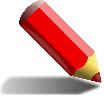 На заседании ШМО проанализировать результаты 3 четверти,  определить способы, приемы и методы, способствующие повышению качества знаний по предметам, имеющих отрицательную динамику. 
Учителям-предметникам, классным руководителям, во 4-й четверти взять под особый контроль успеваемость учащихся, имеющих в четверти одну «3» и «4».
Классным руководителям провести разъяснительную, просветительскую и профилактическую работу с обучающимися и родителями с целью повышения мотивации к обучению. Сдать в учебную часть уведомления.
Учителям необходимо активизировать работу над повышением качества обучения и степени обученности учащихся, грамотно строить методическую работу по предупреждению различных ошибок учащихся с целью повышения качества обучения
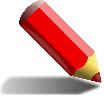 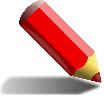 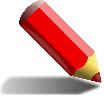 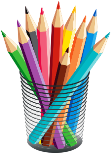